MC6000:S/N:6121
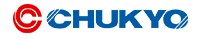 機械状態のご説明
TEL:0120-083-667
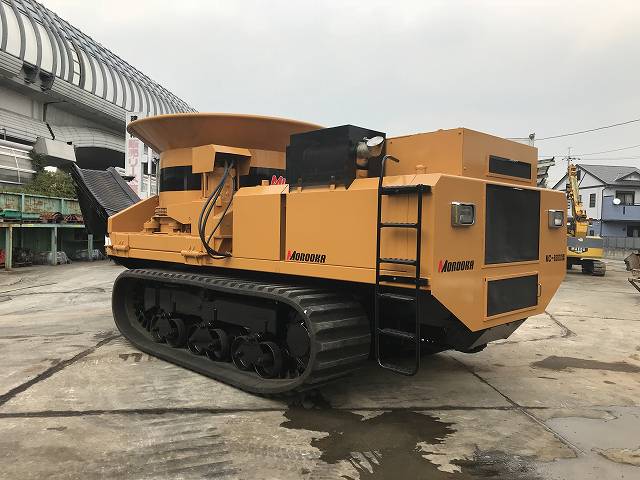 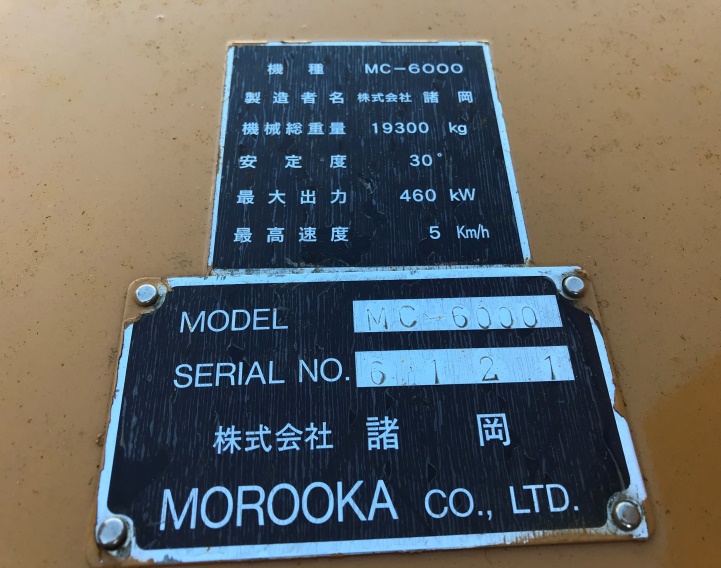 本体写真
本体形式
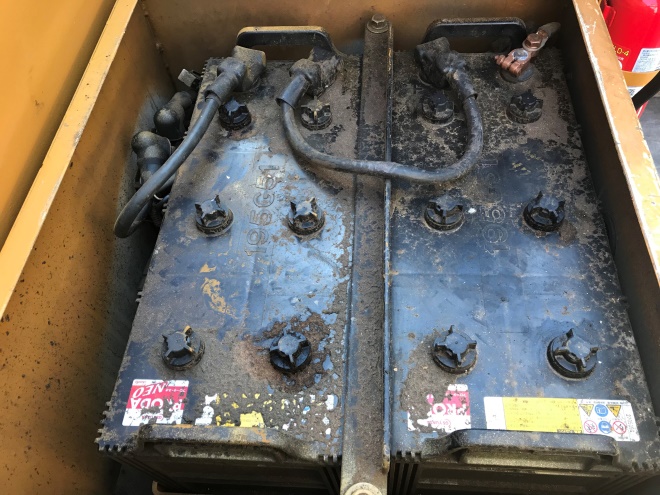 バッテリー写真（24V）190G51
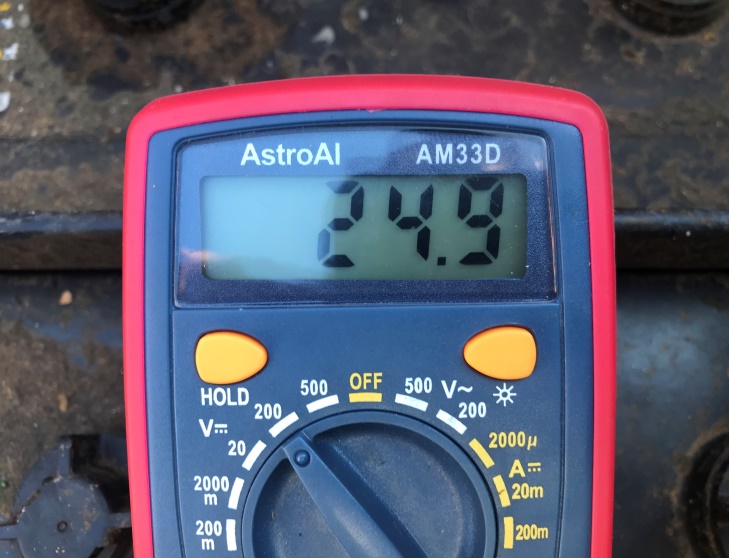 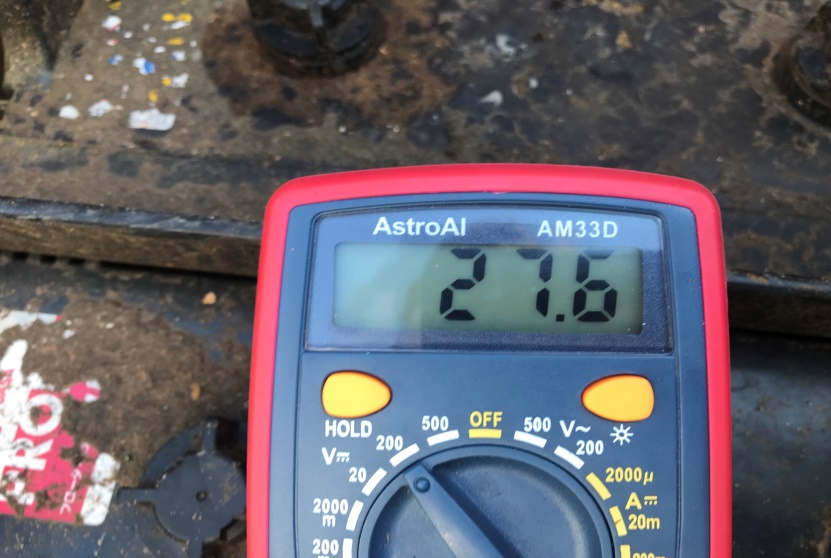 バッテリー電圧（E/G始動後）
バッテリー電圧（E/G始動前）
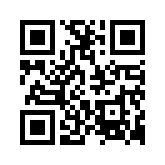 中京重機株式会社　TEL:0120-083-667
何でもお気軽にご相談ください！
http://www.chukyo-juki.co.jp
MC6000:S/N:6121
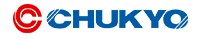 TEL:0120-083-667
機械状態のご説明
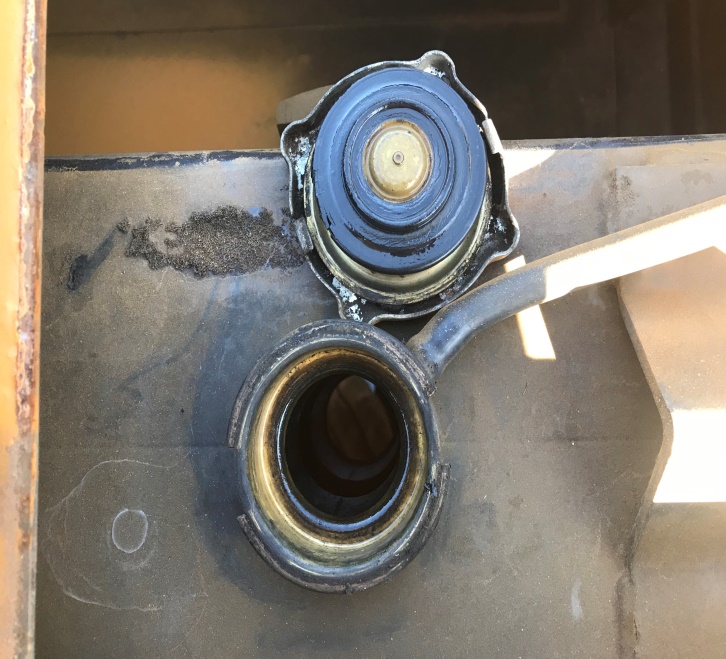 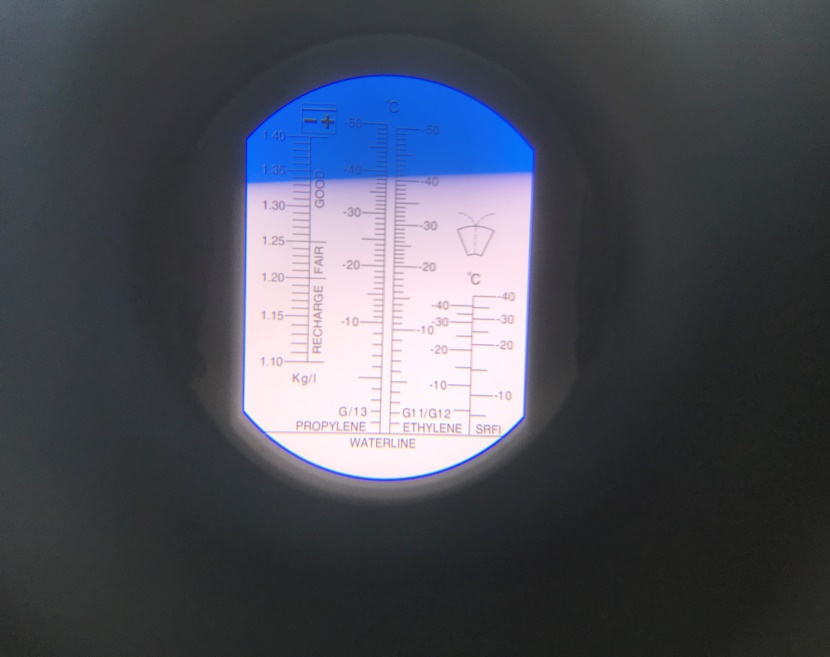 LLC濃度（-40℃）
冷却水
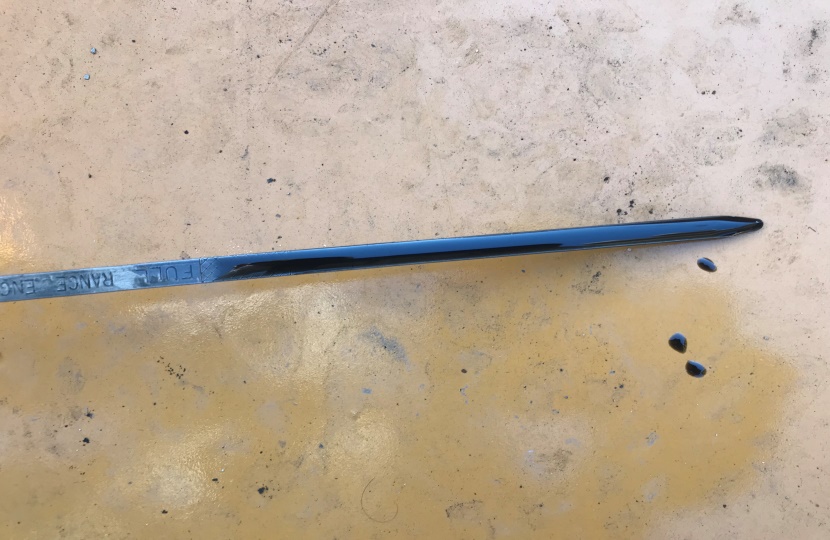 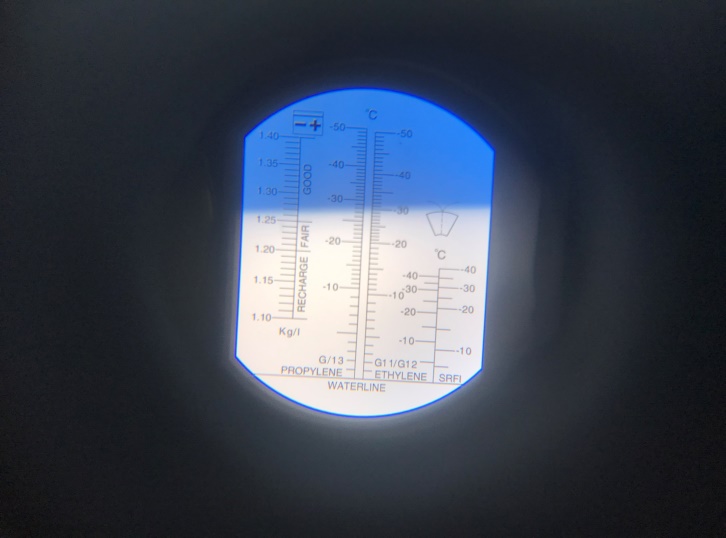 バッテリー比重（1.26）
E/Gオイル
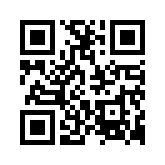 中京重機株式会社　TEL:0120-083-667
何でもお気軽にご相談ください！
http://www.chukyo-juki.co.jp